5) Probability
5.1) Calculating probabilities
Chapter CONTENTS
Your turn
Worked example
Two fair spinners each have four sectors numbered 1 to 4. The two spinners are spun together and the sum of the numbers indicated on each spinner is recorded.
Find the probability of the spinners indicating a sum of: 
exactly 5       
more than 5
Two fair spinners each have five sectors numbered 1 to 5. The two spinners are spun together and the sum of the numbers indicated on each spinner is recorded.
Find the probability of the spinners indicating a sum of: 
exactly 6       
more than 6
Your turn
Worked example
The table shows the times taken, in minutes, for a group of students to complete a number puzzle.



A student is chosen at random. Find the probability that they completed the number puzzle in:
under 9 minutes
over 10.5 minutes.
The table shows the times taken, in minutes, for a group of students to complete a number puzzle.



A student is chosen at random. Find the probability that they completed the number puzzle in:
under 12 minutes
over 9.5 minutes.
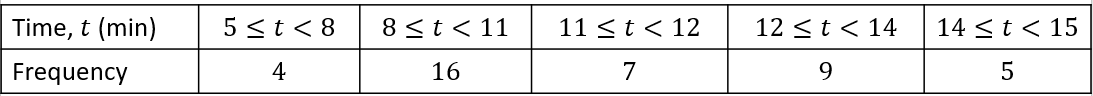 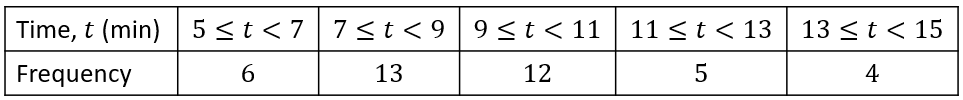 Your turn
Worked example
A participant is chosen at random.
What is the probability they took longer than 60 seconds?
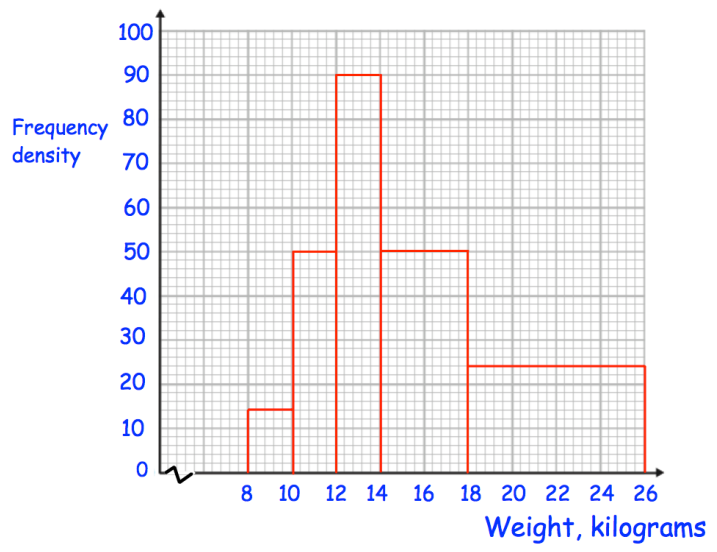 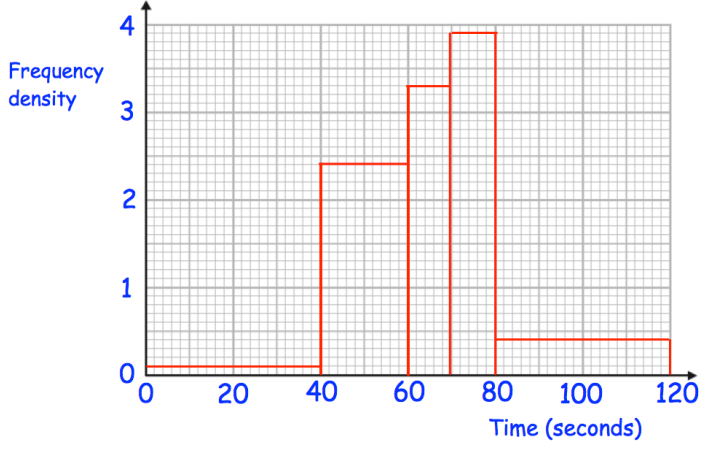 Questions used with permission from Corbettmaths: https://corbettmaths.com/
5.2) Venn diagrams
Chapter CONTENTS
Your turn
Worked example
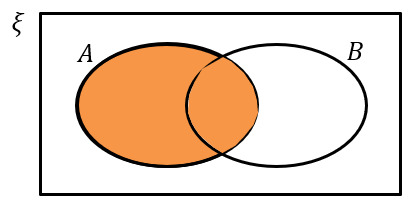 Diagrams/Graphs used with permission from DrFrostMaths: https://www.drfrostmaths.com/
Your turn
Worked example
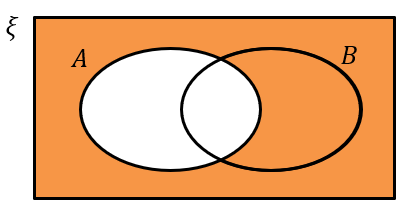 Diagrams/Graphs used with permission from DrFrostMaths: https://www.drfrostmaths.com/
Your turn
Worked example
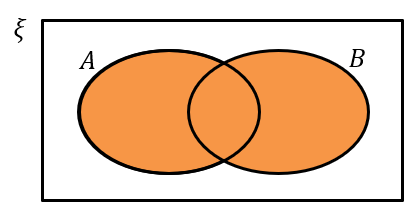 Diagrams/Graphs used with permission from DrFrostMaths: https://www.drfrostmaths.com/
Your turn
Worked example
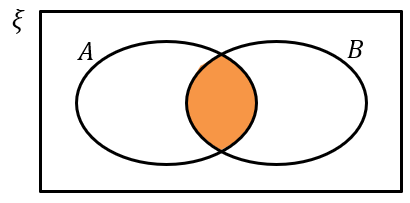 Diagrams/Graphs used with permission from DrFrostMaths: https://www.drfrostmaths.com/
Your turn
Worked example
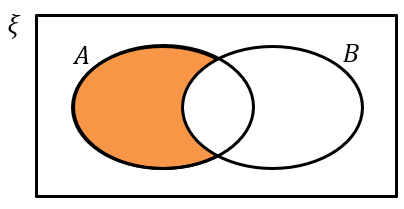 Diagrams/Graphs used with permission from DrFrostMaths: https://www.drfrostmaths.com/
Your turn
Worked example
In a class of 30 students, 7 are in the choir, 5 are in the school band and 2 are in the choir and the band. A student is chosen at random from the class. Find the probability that the student:
Is not in the band
Is not in the choir or the band
In a class of 30 students, 6 play the piano, 11 play the guitar and 3 play both instruments. A student is chosen at random from the class. Find the probability that the student:
Does not play the piano
Does not play the piano or the guitar
Your turn
Worked example
In a class of 30 students, 7 are in the choir only, 5 are in the school band only and 2 are in neither group. A student is chosen at random from the class. Find the probability that the student is in both groups.
In a class of 30 students, 6 play the piano only, 11 play the guitar only and 3 play neither instrument. A student is chosen at random from the class. 
Find the probability that the student plays both instruments.
Your turn
Worked example
In a class of 30 students, 7 are in the choir, 5 are in the school band and 21 are in neither group. A student is chosen at random from the class. Find the probability that the student is in both groups.
In a class of 30 students, 6 play the piano, 11 play the guitar and 16 play neither instrument. A student is chosen at random from the class. 
Find the probability that the student plays both instruments.
Your turn
Worked example
Your turn
Worked example
Your turn
Worked example
A vet surveys 100 of their clients. They find that
25 own dogs, 15 own dogs and cats, 11 own dogs and tropical fish, 53 own cats, 10 own cats and tropical fish, 7 own dogs, cats and tropical fish, 40 own tropical fish.
Draw a Venn Diagram to represent this data.
A gym owner surveys 100 of their clients. They find that 65 run, 40 run and swim, 35 run and cycle, 48 swim, 30 swim and cycle, 25 do all three types of exercise and 60 cycle.
Draw a Venn Diagram to represent this data.
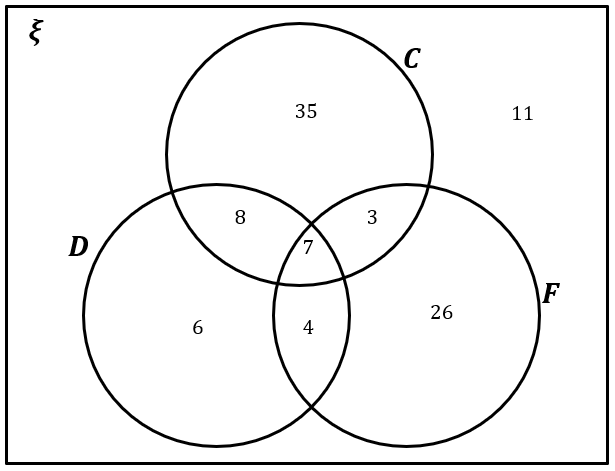 Diagrams/Graphs used with permission from DrFrostMaths: https://www.drfrostmaths.com/
Your turn
Worked example
A gym owner surveys 100 of their clients. 
A client is chosen at random.
Find the probability that the client:
a) Owns dogs only
b) Does not own fish
c) Does not own dogs, cats or fish
d) Owns fish and cats but not dogs
A gym owner surveys 100 of their clients. 
A client is chosen at random.
Find the probability that the client:
a) Cycles only
b) Does not swim
c) Does not do any of these three exercises
d) Runs and swims but does not cycle.
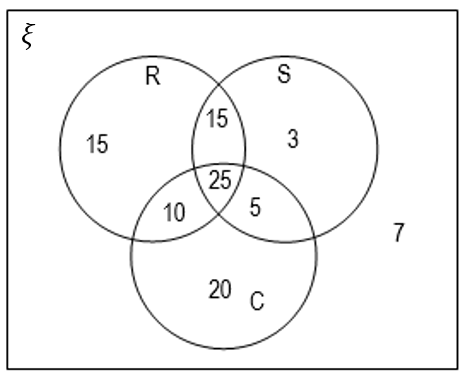 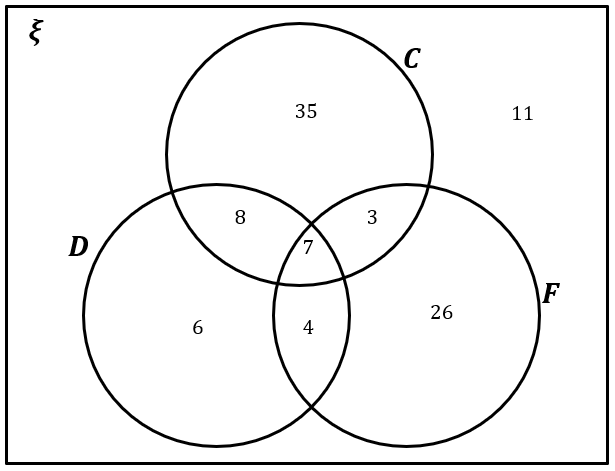 Diagrams/Graphs used with permission from DrFrostMaths: https://www.drfrostmaths.com/
Your turn
Worked example
A gym owner surveys 100 of their clients. 
A client is chosen at random.
Find the probability that the client:
a) Owns exactly one type of pet.
b) Owns at least two of the types of pet.
A gym owner surveys 100 of their clients. 
A client is chosen at random.
Find the probability that the client:
Does exactly one of the exercises
Does at least two of the exercises
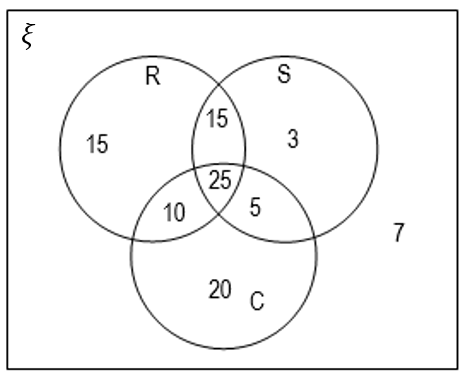 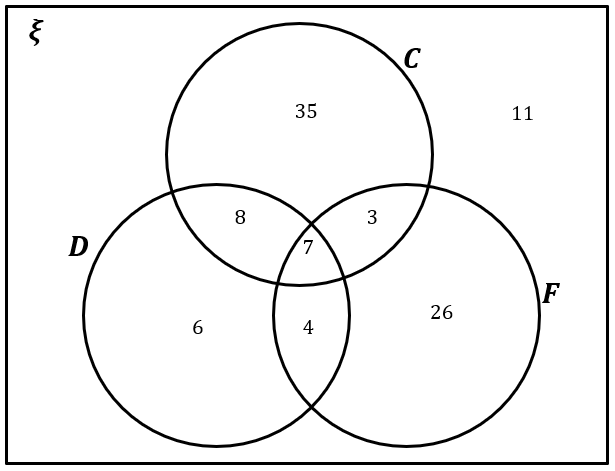 Diagrams/Graphs used with permission from DrFrostMaths: https://www.drfrostmaths.com/
Your turn
Worked example
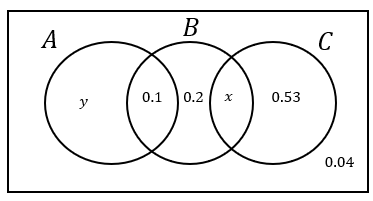 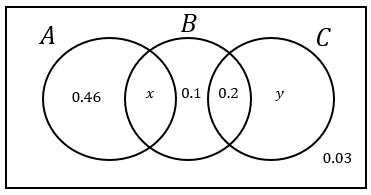 Diagrams/Graphs used with permission from DrFrostMaths: https://www.drfrostmaths.com/
Your turn
Worked example
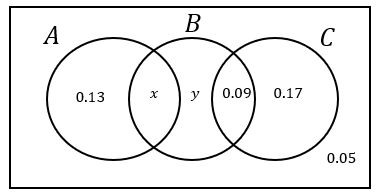 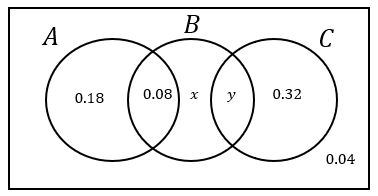 Diagrams/Graphs used with permission from DrFrostMaths: https://www.drfrostmaths.com/
5.3) Mutually exclusive and independent events
Chapter CONTENTS
Your turn
Worked example
Your turn
Worked example
Your turn
Worked example
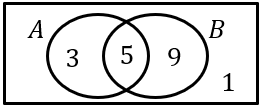 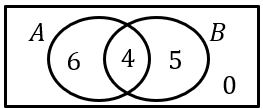 Diagrams/Graphs used with permission from DrFrostMaths: https://www.drfrostmaths.com/
Your turn
Worked example
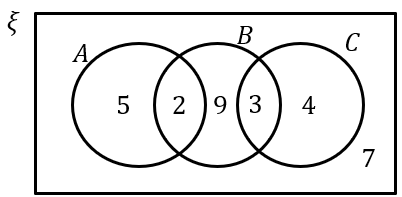 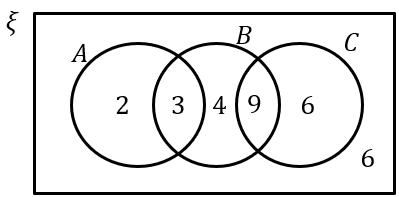 Diagrams/Graphs used with permission from DrFrostMaths: https://www.drfrostmaths.com/
Your turn
Worked example
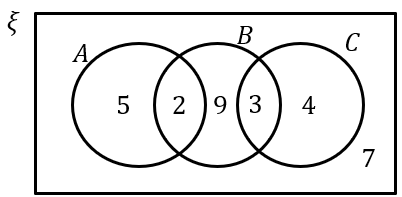 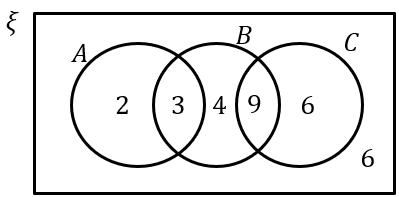 Diagrams/Graphs used with permission from DrFrostMaths: https://www.drfrostmaths.com/
Your turn
Worked example
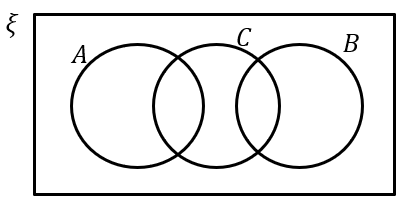 Diagrams/Graphs used with permission from DrFrostMaths: https://www.drfrostmaths.com/
Your turn
Worked example
Determine if events A and B are independent.
Determine if events A and B are independent.
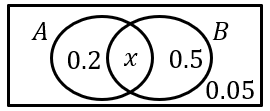 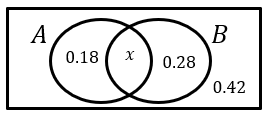 Diagrams/Graphs used with permission from DrFrostMaths: https://www.drfrostmaths.com/
Your turn
Worked example
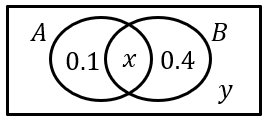 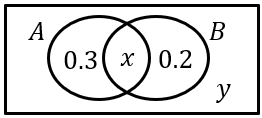 Diagrams/Graphs used with permission from DrFrostMaths: https://www.drfrostmaths.com/
5.4) Tree diagrams
Chapter CONTENTS
Your turn
Worked example
There are seven green and five blue beads in a bag. A bead is taken from the bag at random and not replaced. A second bead is then taken from the bag.
Determine the probability that:
Both beads are green.
The beads are different colours.
There are three red and nine yellow counters in a bag. A counter is taken from the bag at random and not replaced. A second counter is then taken from the bag.
Determine the probability that:
Both counters are green.
The counters are different colours.
Your turn
Worked example
There are 3 yellow and 2 green counters in a bag. I take two counters at random. Determine the probability that:
They are of the same colour.
They are of different colours.
There are 5 blue and 4 red beads in a bag. I take two beads at random. Determine the probability that:
They are of the same colour.
They are of different colours.
Your turn
Worked example
Your turn
Worked example
Your turn
Worked example
The probability I hit a target on each shot is 0.3. I keep firing until I hit the target. Determine the probability I hit the target on the 5th shot.
The probability I hit a target on each shot is 0.4. I keep firing until I hit the target. Determine the probability I hit the target on the 6th shot.